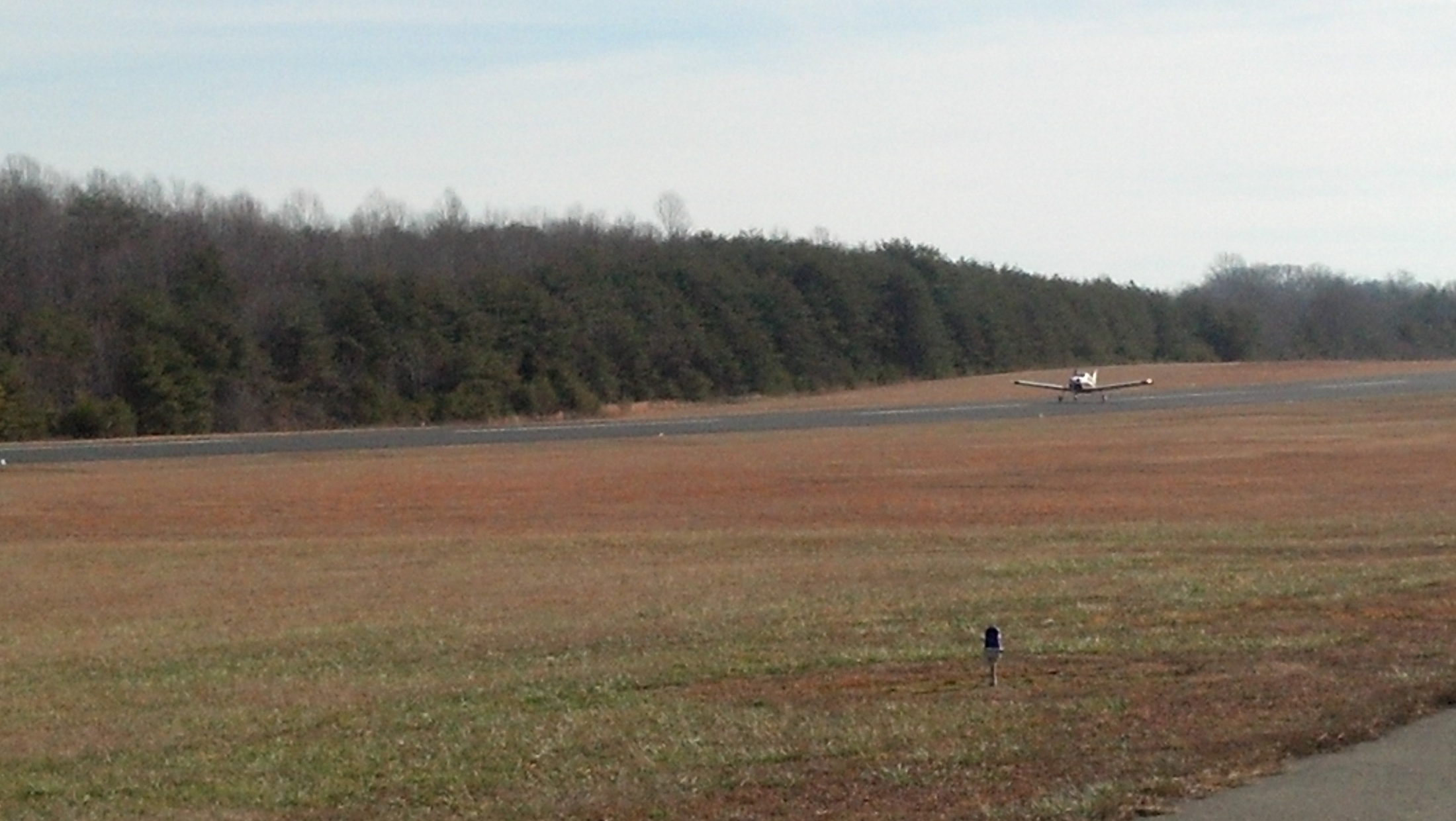 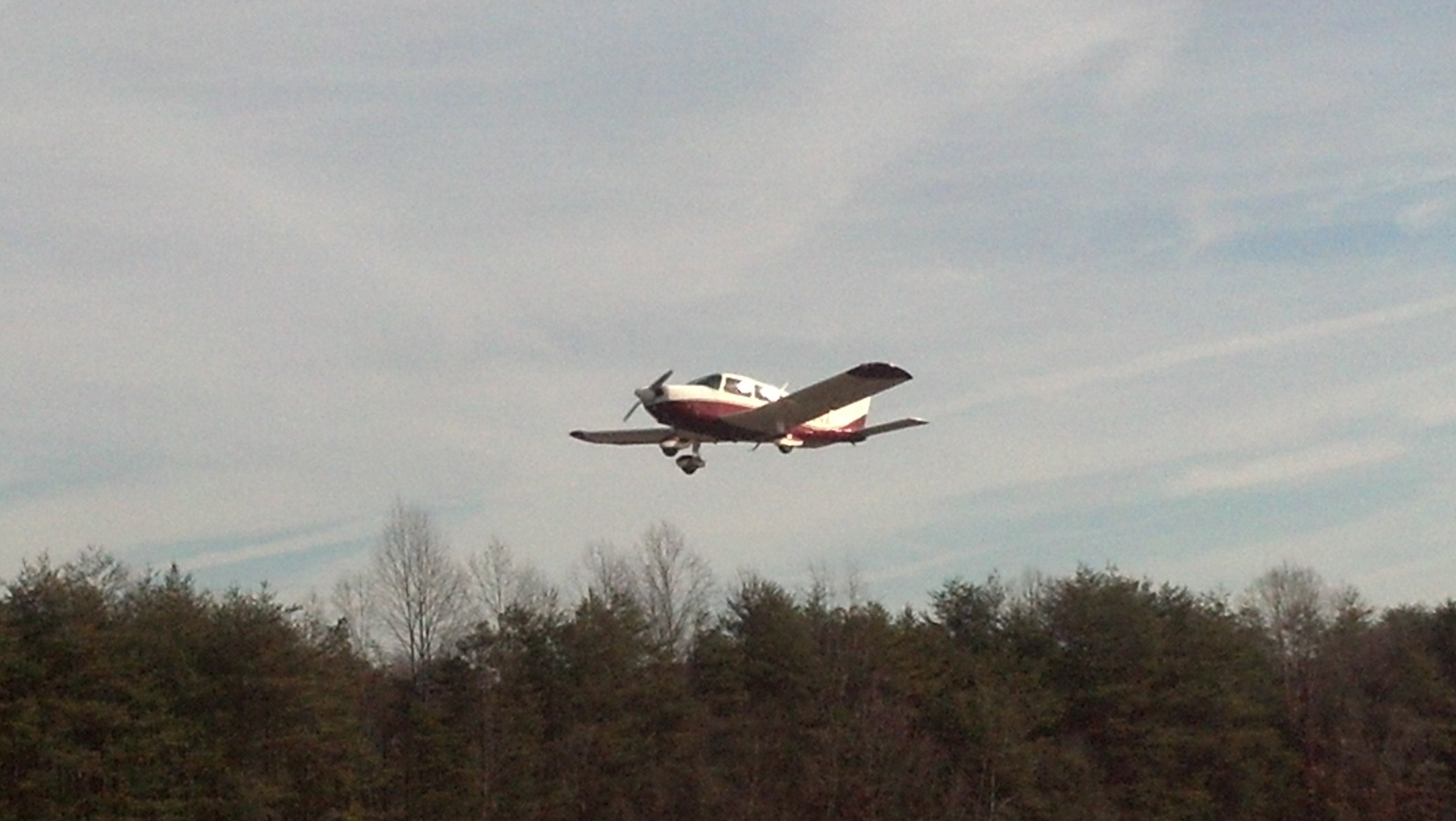 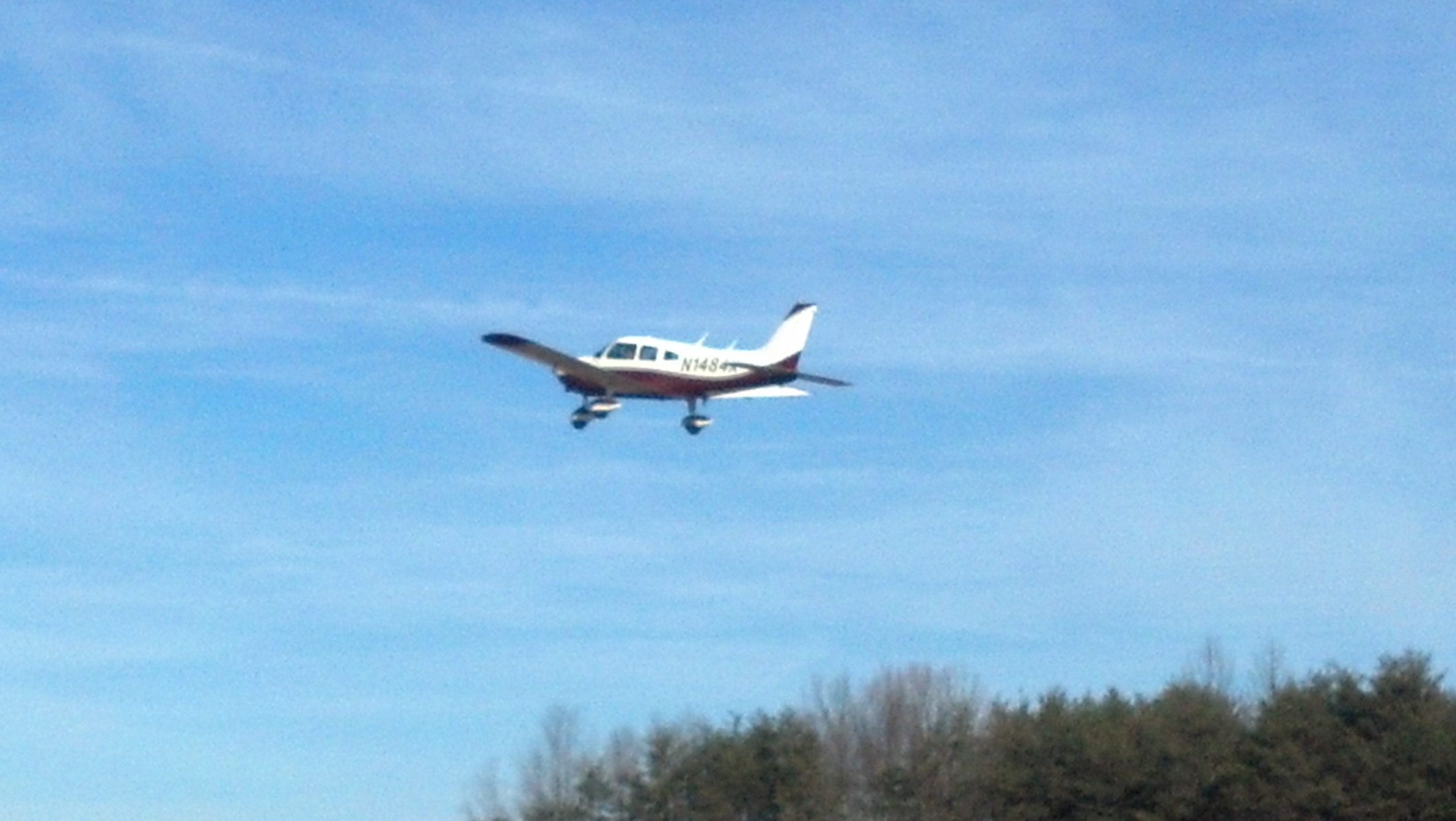 2
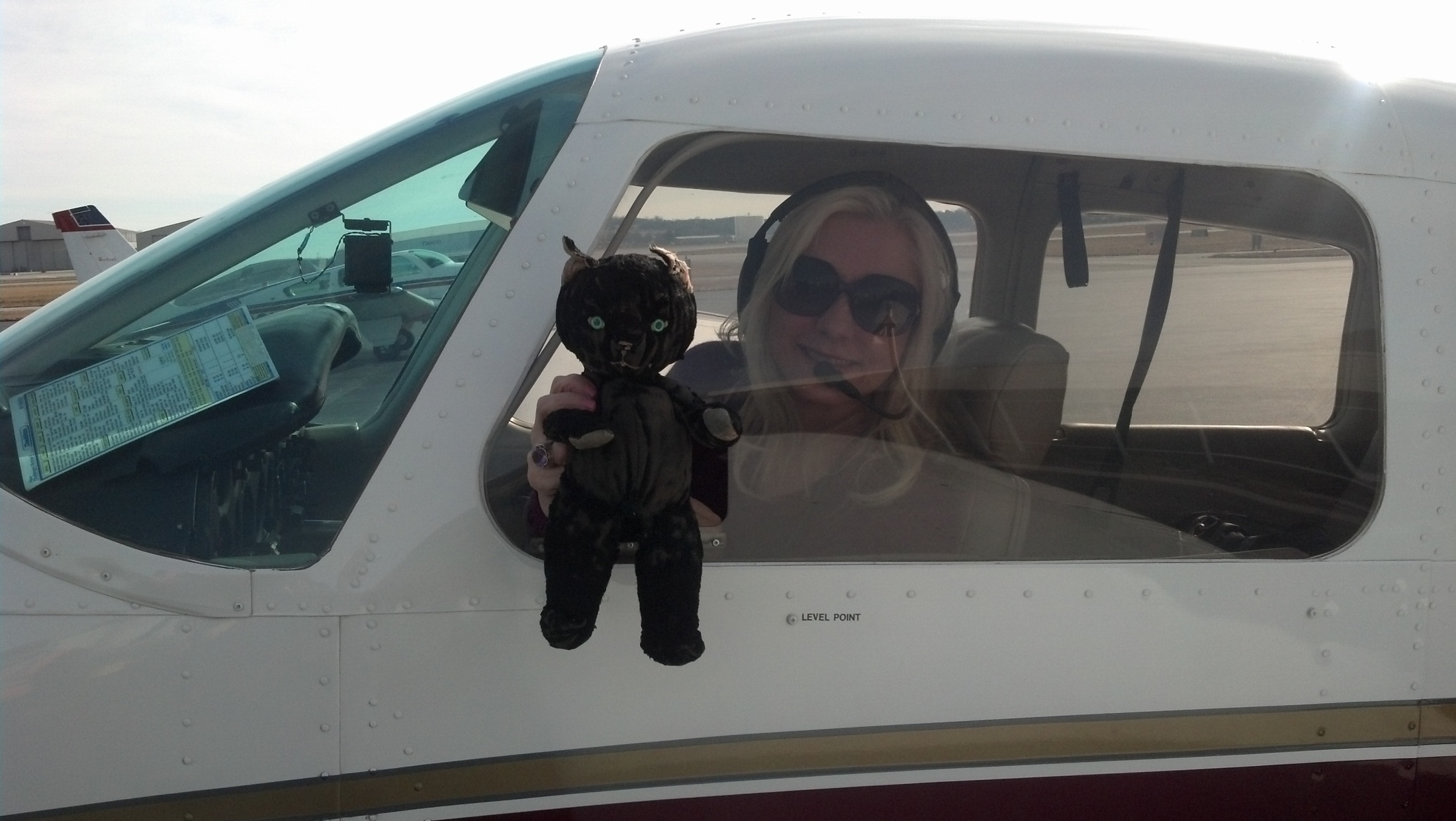 3
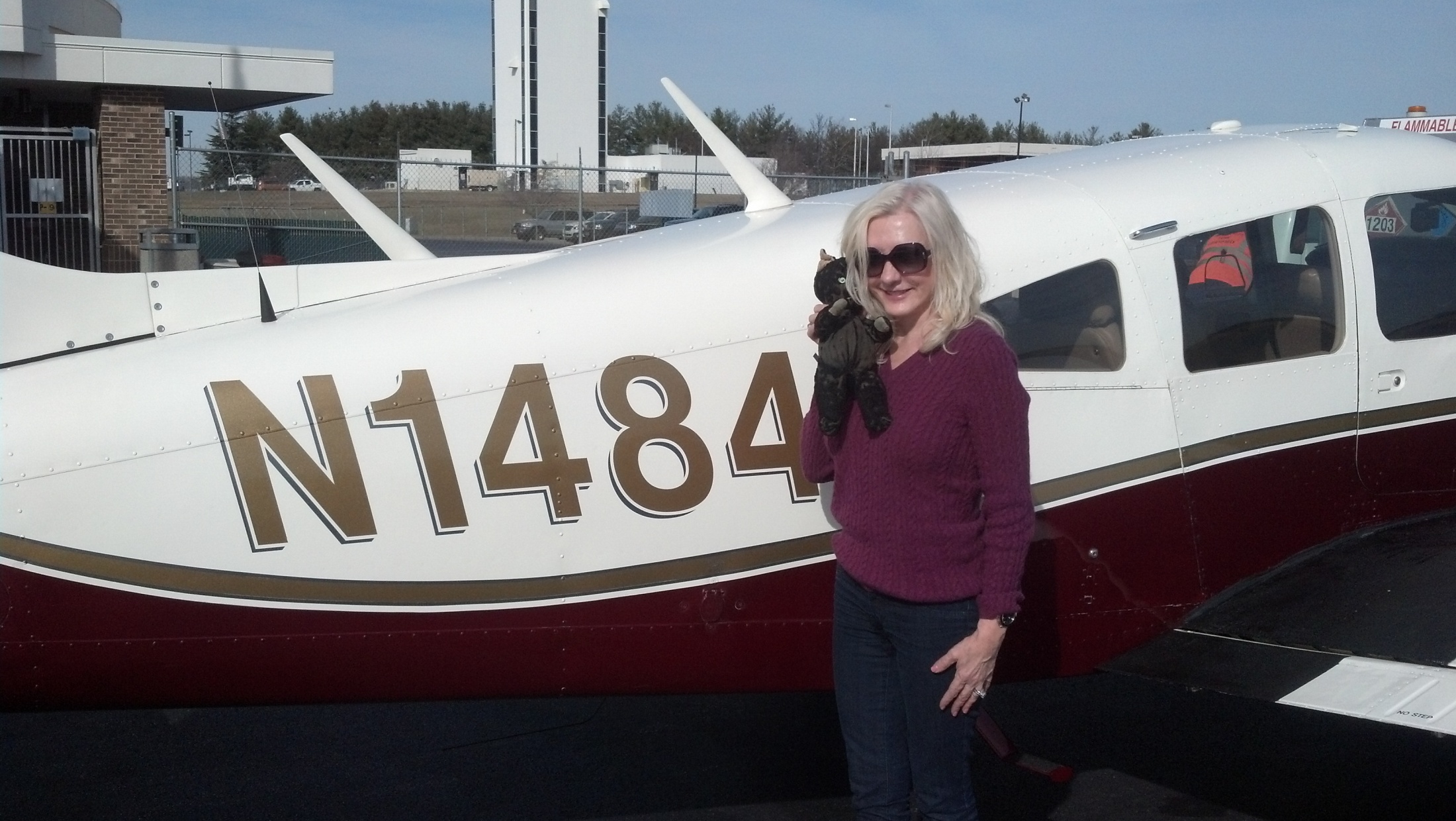 Carolyn Woodruff & Alosha Anatoliy: Dance Legends April 14, 2012
Dance Legends Video